DELTA-V Startup team Business Plan
(Name of Business) Summary of business item of DELTA-V applicants
Name of Startup team : ____________________
1
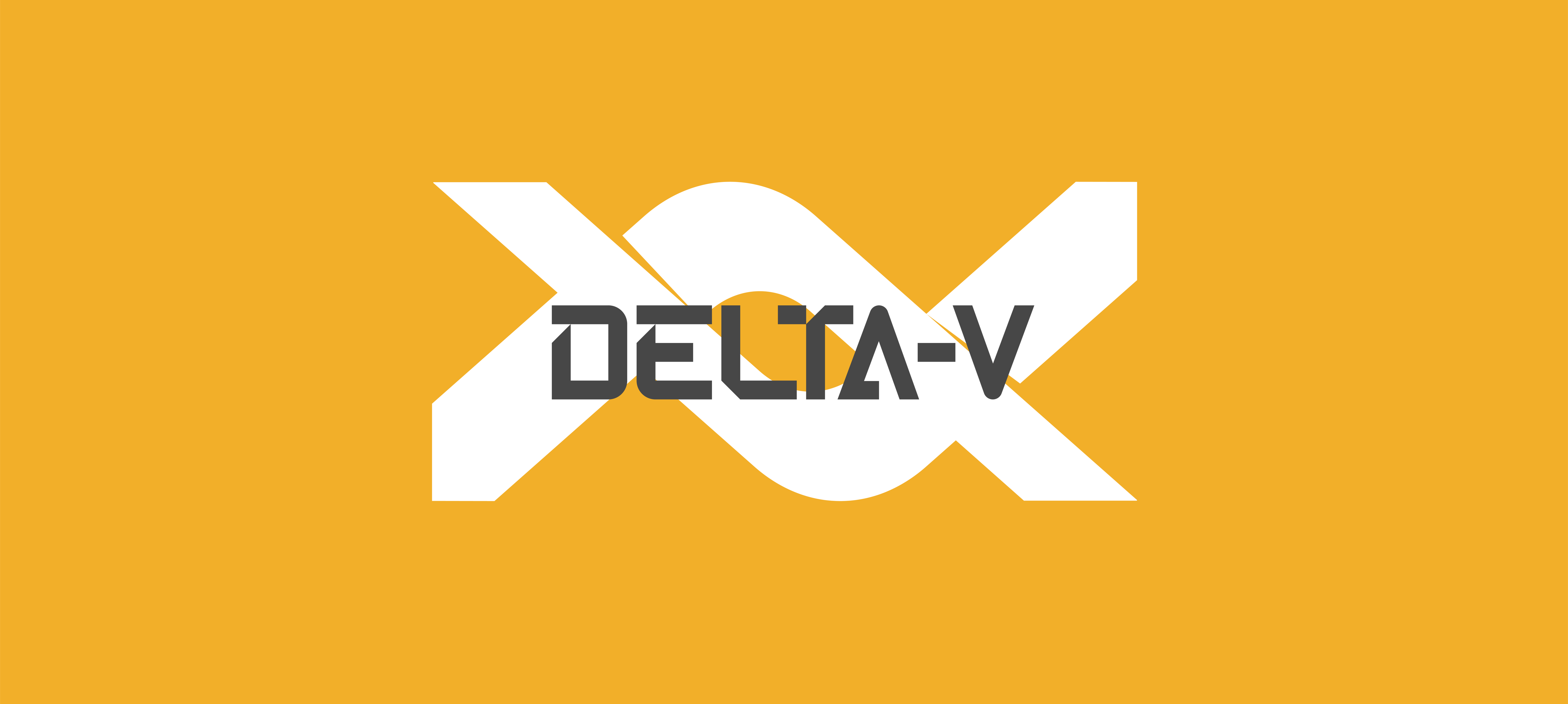 2
این فرم برنامه کسب و کار برای متقاضیان برنامه DELTA-V  است. تیم های استارتاپی که می خواهند در برنامه   DELTA-V  شرکت کنند، باید این فرم را ارائه دهند.
3
Table of Contents
Ⅰ.  Problem(مشکل کجاست)



Ⅱ. Business Strategy
Target Market 
Competitor analysis
Business Plan
Sales strategy
Fundraising plan
Global market strategy (optional)
Ⅲ. Solution



Ⅳ. Team
About the Team
Resume of CEO
Resume of key team members
Shareholder & Investment status
Special note
4
Ⅰ. Problem
نکته
   در این بخش باید وضعیت فعلی و مشکلات بازارهای داخلی / خارجی فناوری را که در آینده توسعه خواهد یافت، بیان کنید.
5
Ⅱ. Solution
نکته
در این بخش باید راه حل ها (محصولات، خدمات و غیره) و شایستگی های اصلی برای حل مشکلی که شناسایی کرده اید، مشخص شود. 
همچنین باید برای معرفی تکنولوژی خود (درخواست های پتنت، پایان نامه، انتقال تکنولوژی و غیره) به جزئیات بیشتری بپردازید.
6
Ⅲ. Business strategy
1. Target Market
نکته
در این بخش باید وضعیت فعلی و مشکلات بازارهای داخلی / خارجی فناوری را که در آینده توسعه خواهد یافت، بیان کنید. 
هنگام ایجاد بازار جدید، باید اندازه بازار را محاسبه کنید.
7
Ⅲ. Business strategy
2. Competitor analysis
نکته
در این بخش باید رقبای مستقیم و غیرمستقیم در بازار هدف را شناسایی و تجزیه و تحلیل کنید، از جمله شرکت ها، محصولات و خدمات. 
همچنین باید نقاط تمایز شما (تکنولوژی، استراتژی کسب و کار و غیره) را از رقبای خود برجسته کنید.
8
Ⅲ. Business strategy
3. Business plan
نکته
در این بخش باید برنامه کسب و کاری که استارتاپ در حال توسعه  آن است را مشخص کنید. 
همچنین باید بر اساس تجزیه و تحلیل بازار هدف و رقبای ارائه شده، به تفصیل توضیح دهید. لاین های درآمدی و هزینه ای و کانال های ارتباطی و ... را شرح دهید.
9
Ⅲ. Business strategy
4. Sales strategy
Check Point
   - Indicate total sales based on the fiscal year of 2022 
   - Indicate calculation of expected total sales and present with specific evidence for year 2023 and 2024
(Scale : IRR)
نکته
لطفا از داده های واقعی برای پر کردن داده های فروش استفاده کنید.
درصورت پذیرش تیم شما، بخشی از شاخص عملکرد کلیدی کسب و کار شما از همین جدول استخراج خواهد شد.
10
Ⅲ. Business strategy
5. Fundraising plan
نکته
مراحل تامین بودجه مورد نیاز تیم خود را شرح دهید.
توضیح دهید که بعد از هر مرحله تزریق مالی چه خروجی حاصل خواهد شد. (اگر  بشود آنگاه اتفاق می افتد)
11
Ⅲ. Business strategy
6. Global market strategy (optional)
نکته
برنامه توسعه جامع خود را قدم به قدم توضیح دهید. (برنامه های سرمایه گذاری و همکاری و ...)
12
Ⅳ. Team
1. About the Team
   1) Resume of CEO(رزومه مدیرعامل)
13
Ⅳ. Team
1. About the Team
   1) Resume of Key members
14
Ⅳ. Team
2. Shareholder & Investment status
ترکیب سهام
تاریخچه سرمایه پذیری
15